“Our Golden City of the Arts” (2022) by Cedric Michael Cox
Commissioned for ArtsWave 100
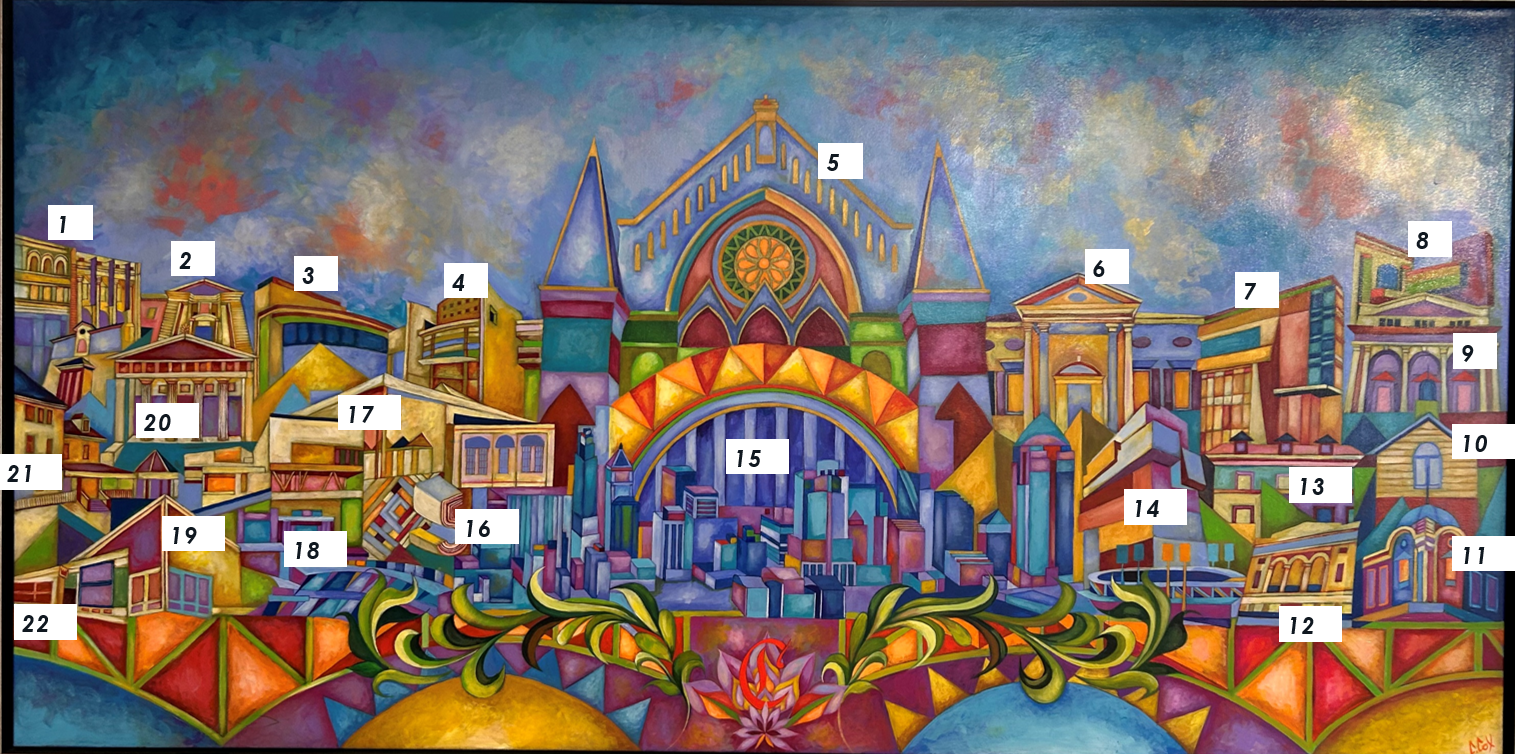 Identify the 22 organizations included in the piece for a chance to win a prize.
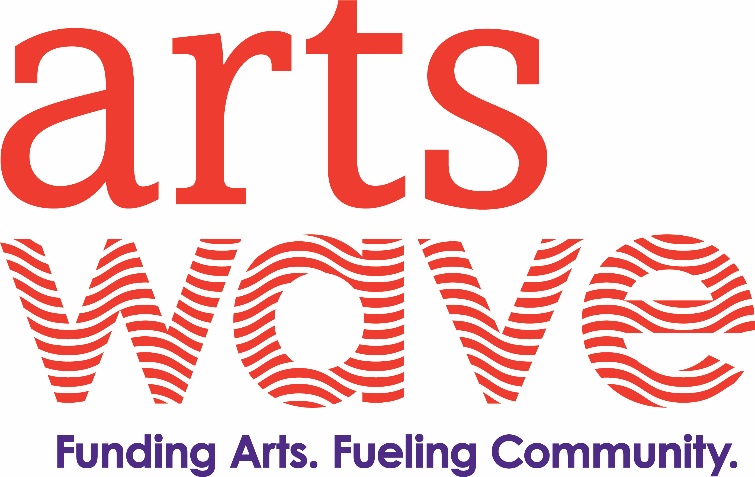 “Our Golden City of the Arts” (2022) by Cedric Michael Cox
Commissioned for ArtsWave 100
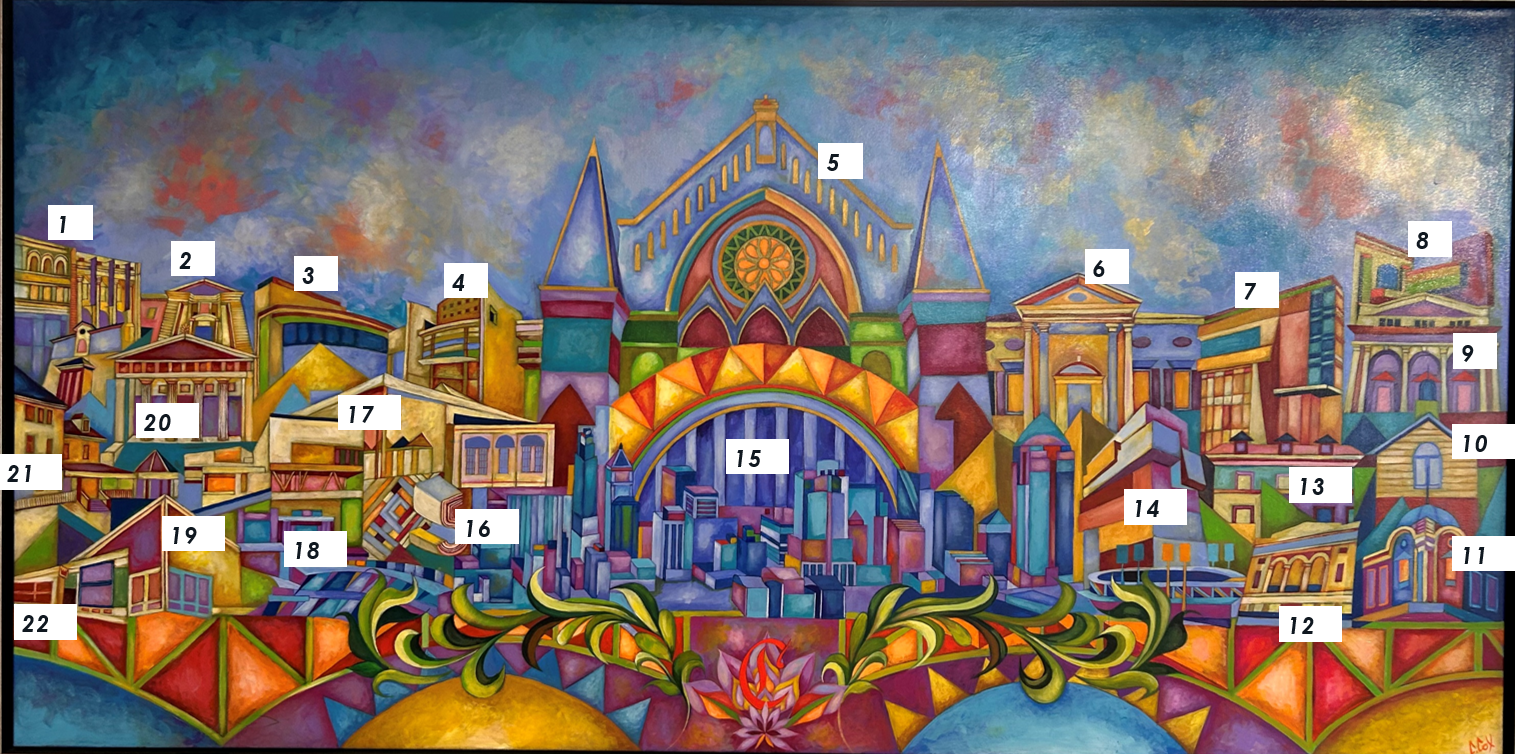 On the following page is a randomized list of the buildings represented in the mural (copied three times so you may print and cut).

You may have players guess the buildings outright, or you may make things a little easier by providing this list of available choices.
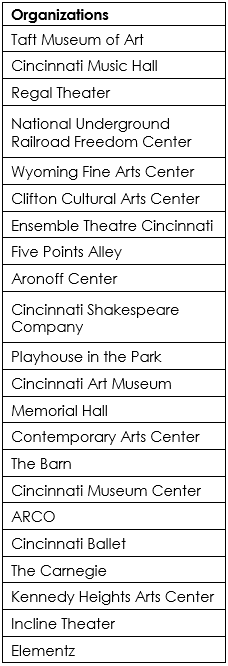 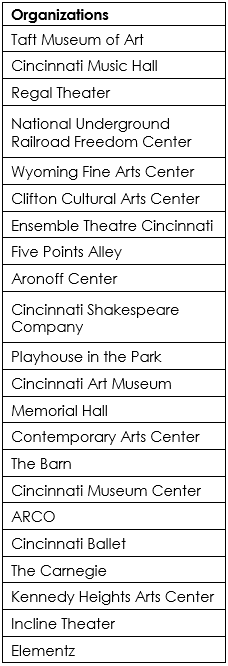 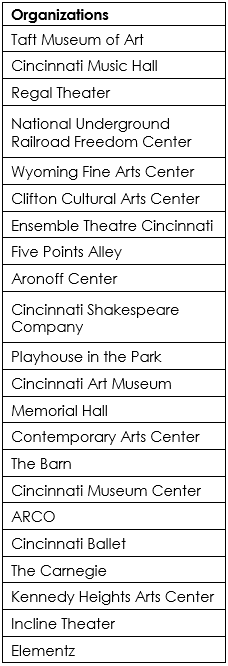 The following page contains the building answers for each spot for your reference. Be sure that you do NOT share with any players before you are ready!
“Our Golden City of the Arts” (2022) by Cedric Michael Cox
Commissioned for ArtsWave 100
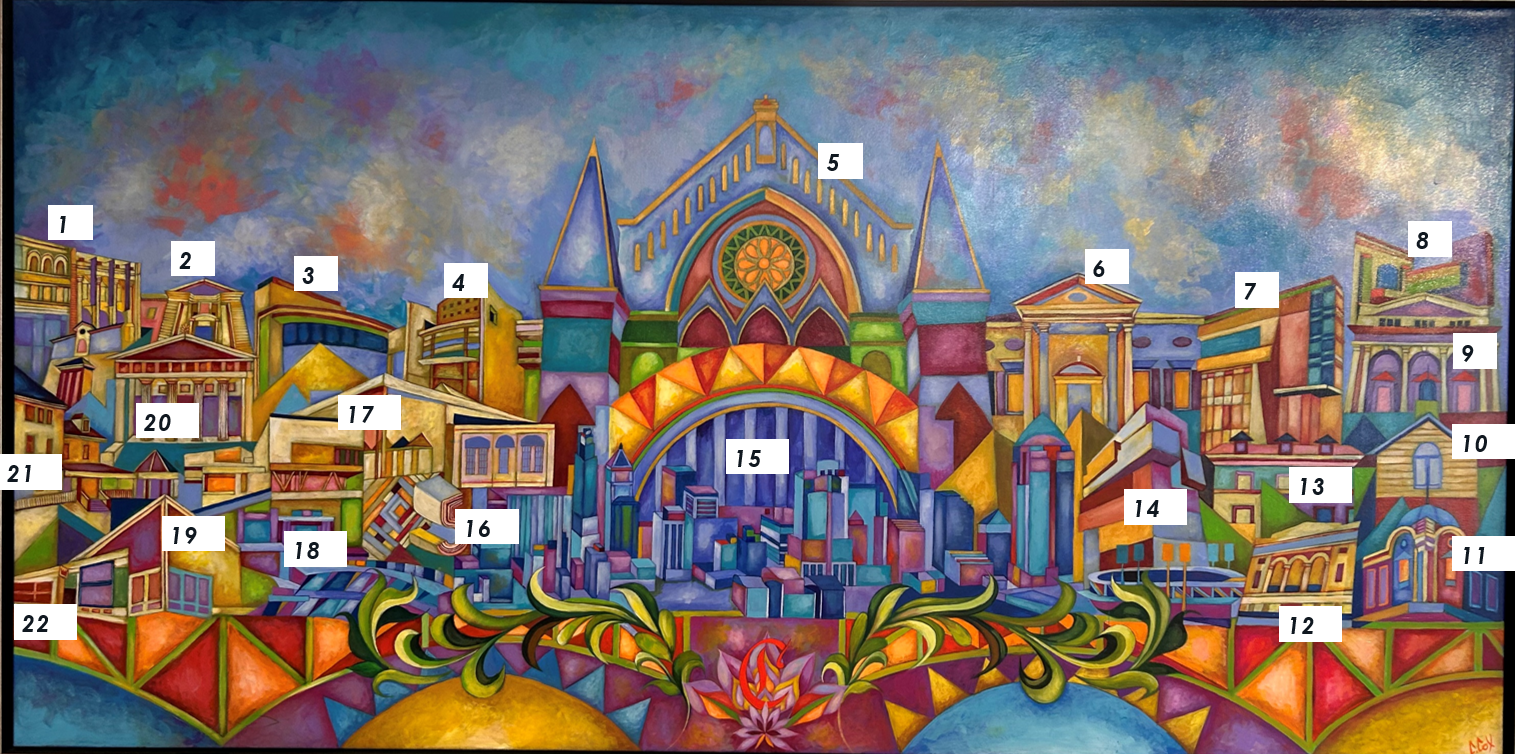